Geol 244 – structural geology
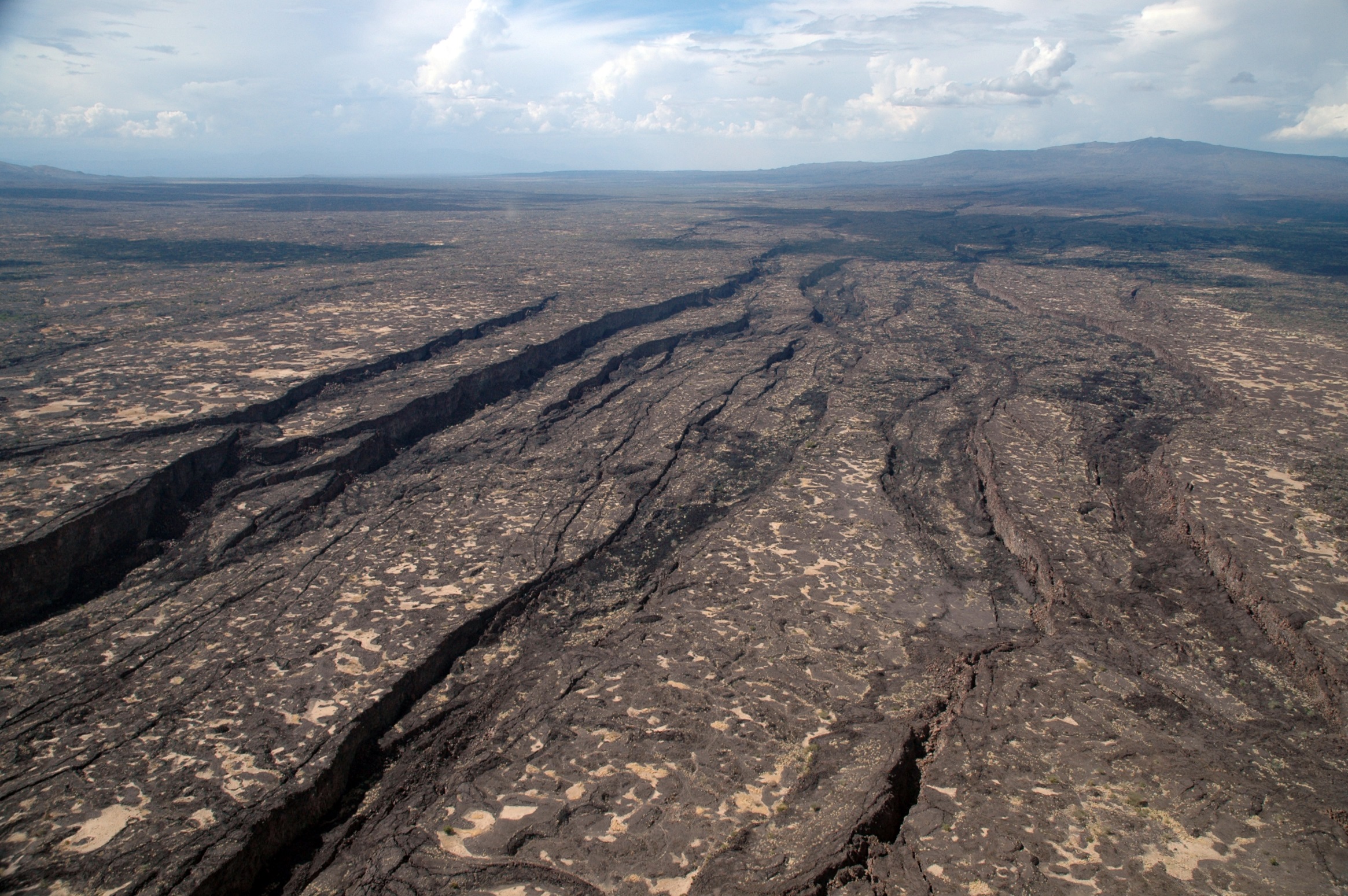 Geol 244 – structural geology
The Afar Rift in Ethiopia
Spot the relay ramps
Lecture 12 – Fault systems
Lecture 12 – Fault systems
Normal fault systems – Planar vs listric faults
Planar faults can only accommodate small amounts of extension
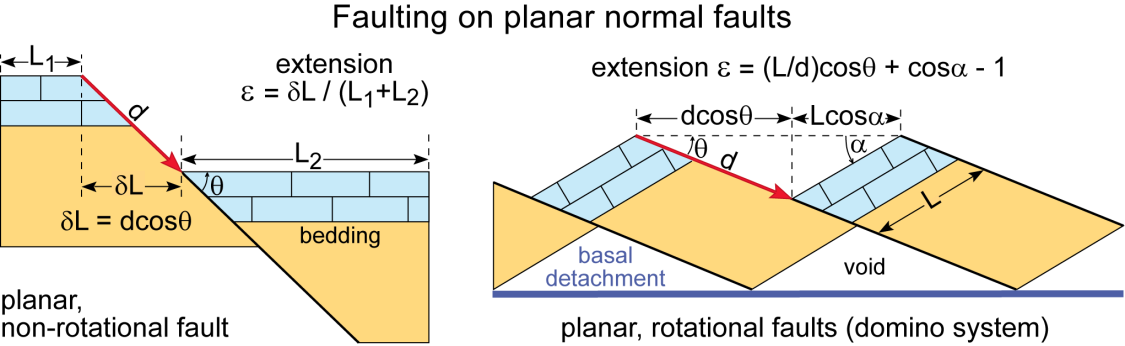 To really extend, you need to go listric
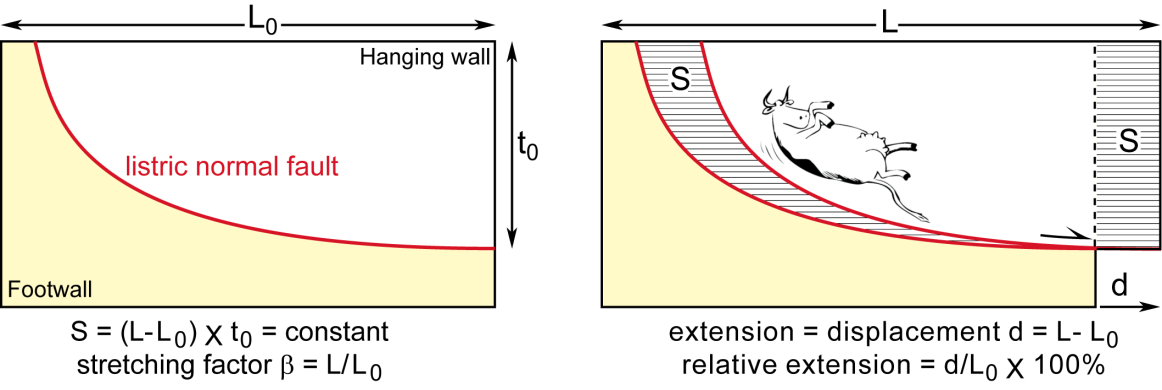 How is this change from high to low angle faulting expressed at the surface?
Normal fault systems – Planar vs listric faults
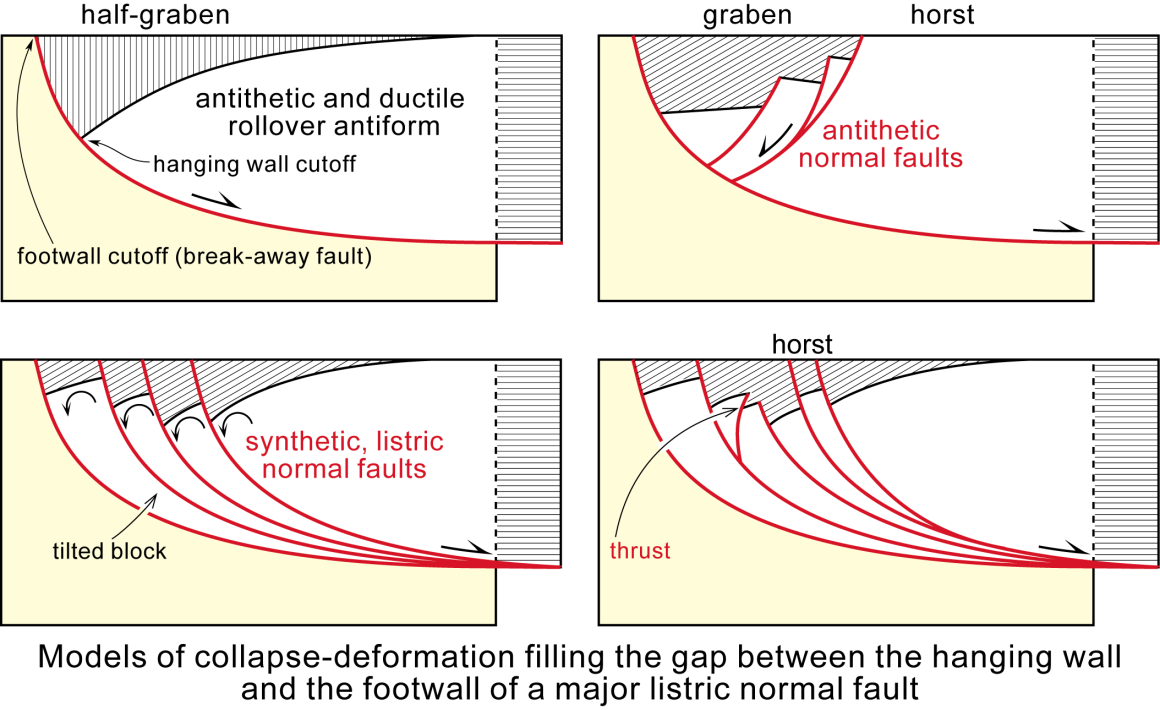 Low angle detachment faults – a kinematic enigma
Field investigations consistently measure Byerlee friction values in crustal rocks 
Low angle normal faults dip <30 degrees
How do you overcome Byerlee friction with stresses resolved on low angle faults? – need to substantially reduce Byerlee (static!) friction (ie not dynamic friction)
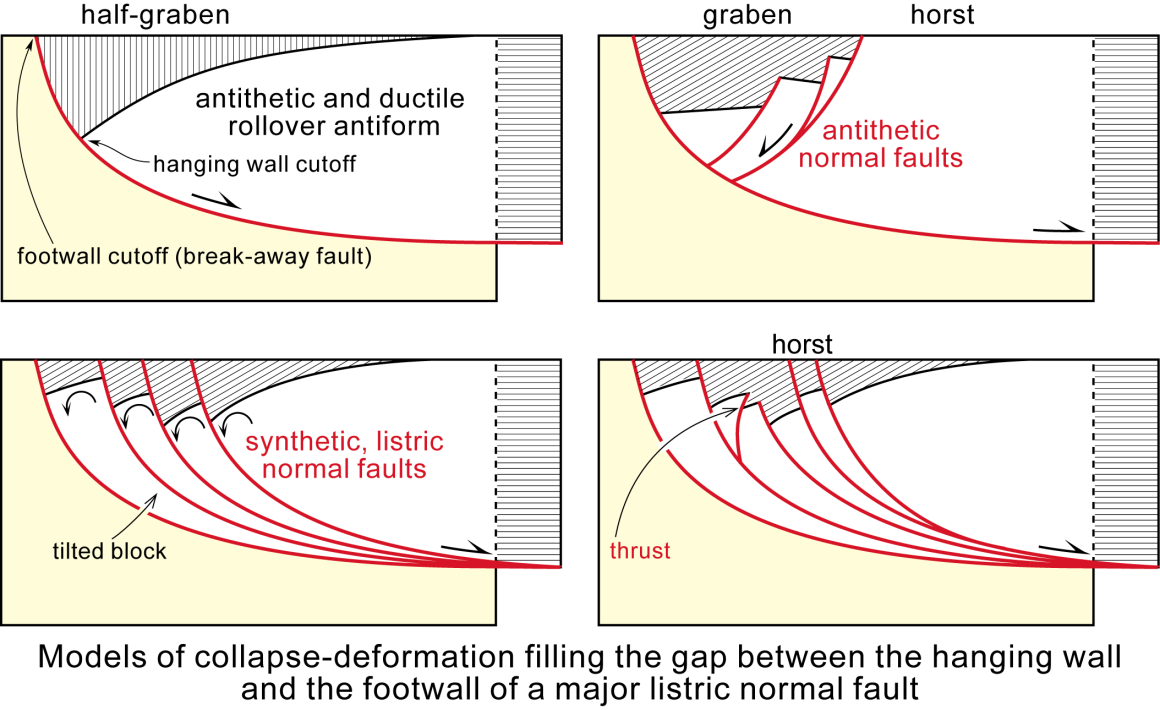 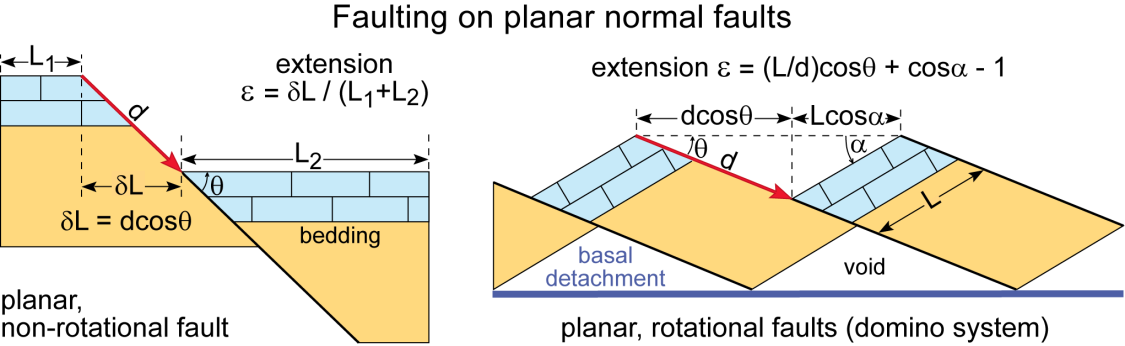 Necessary to accommodate large scale extension
Thrust belts – thick or thin
Two styles in thrust tectonics: thin-skinned vs thick-skinned tectonics 
Thin-skinned tectonics - sedimentary cover detached from basement typically along fault planes with ramp-flat geometries 
 sole thrusts remain above strong crystalline basement that is left undeformed – only thin skin deforms
 bedding plays controlling factor in generating staircase, flat–ramp systems
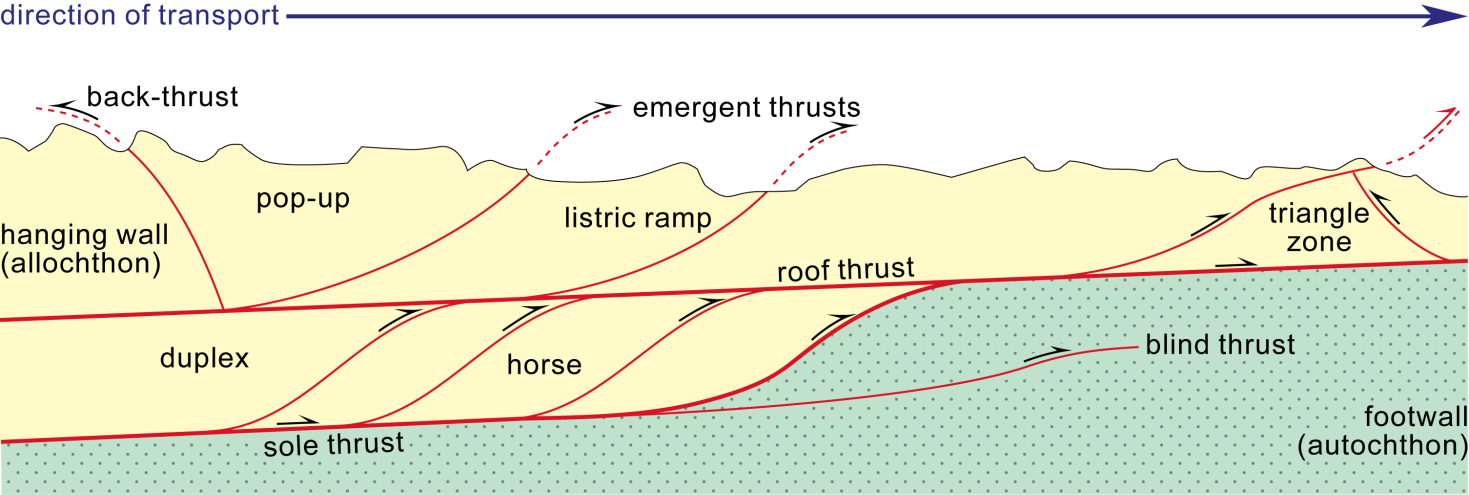 Thick-skinned thrusting
thrust zones tend to follow surfaces of rheological contrast and can involve basement
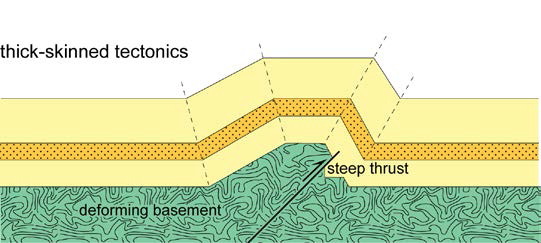 You will come back to thrust belts when discussing Folds 
			Thrust-and-Fold Belts
Strike-slip faults
Strike-slip faults in general vertical and develop at ca. 30° to horizontal compression direction 
 major strike-slip faults can be traced over several hundred kilometres, at which scale they are not simple straight and planar planes 
 often develop system of right-stepping and left-stepping faults 
 generates local extensional zone and/or contractional zones
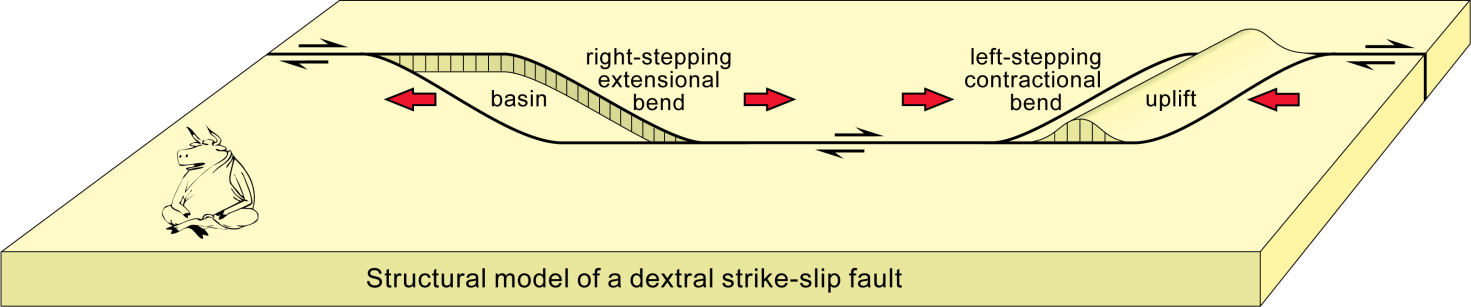 Hanmer Basin
Hanmer Basin
Releasing bend basin
Releasing bend basin
Restraining bend pop-up
Riedel shears – subsidiary fractures
Subsidiary Riedel shear fractures that propagate short distance out of main fault
Riedel shears form network commonly developed during embryonic stages of faulting. 
They form systematic array that seems to be self-similar for wide variety of materials over wide scale range
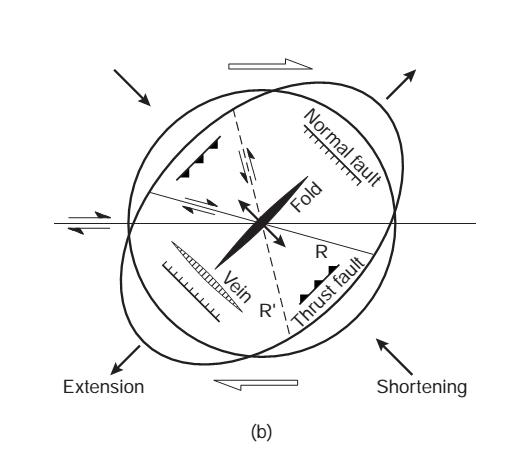 basic geometry consists of conjugate R and R’ fractures so that acute bisector is direction of maximum compressive stress
Riedel shears develop at small angle (typically 20-30°) to main fault, and are synthetic to main fault
Strike slip shear patterns
Strike slip faults develop distinctive patterns of subsidiary shears that reveal their slip sense
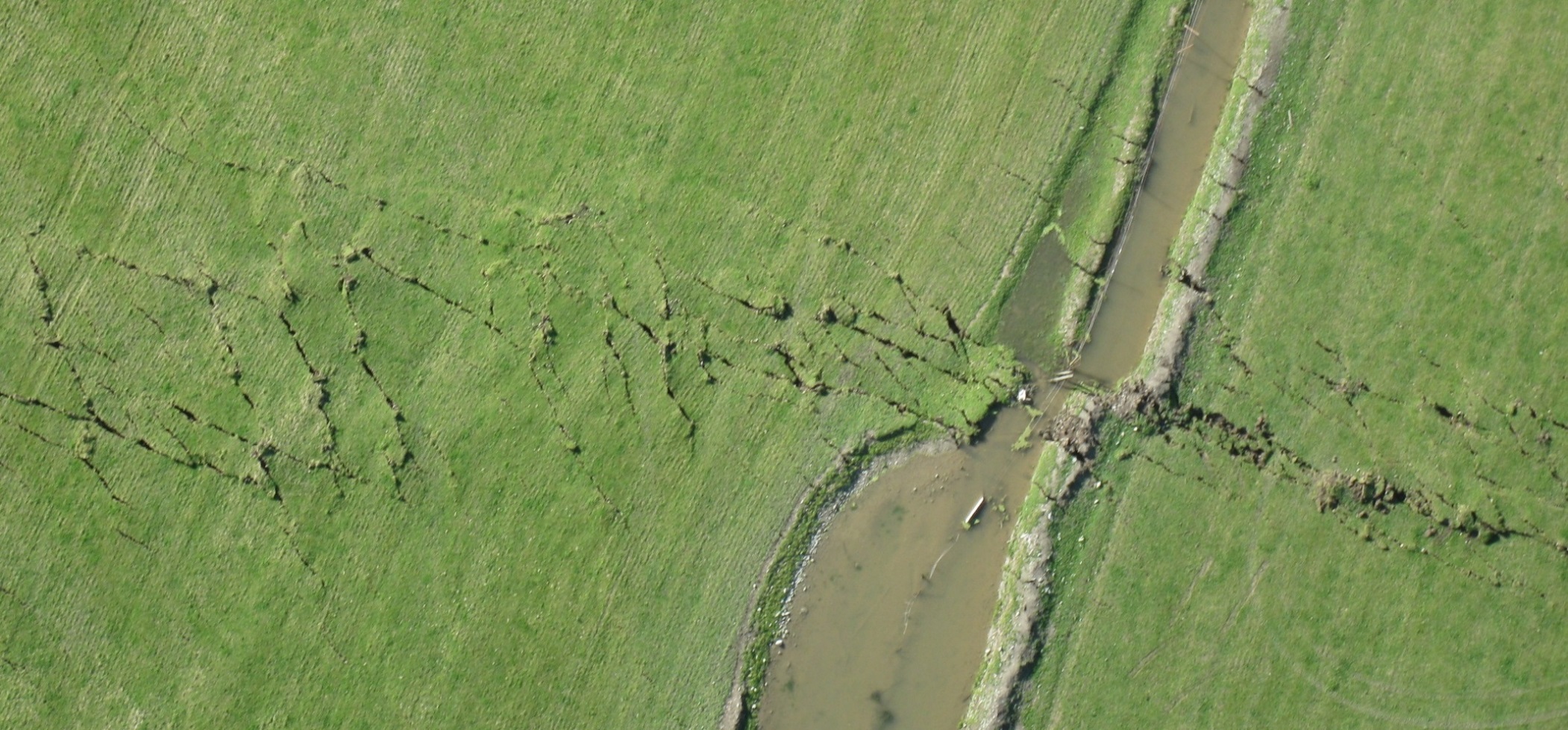 Riedel (R) shears are SYNTHETIC
R’ shears are ANTITHETIC, conjugate Riedel shears
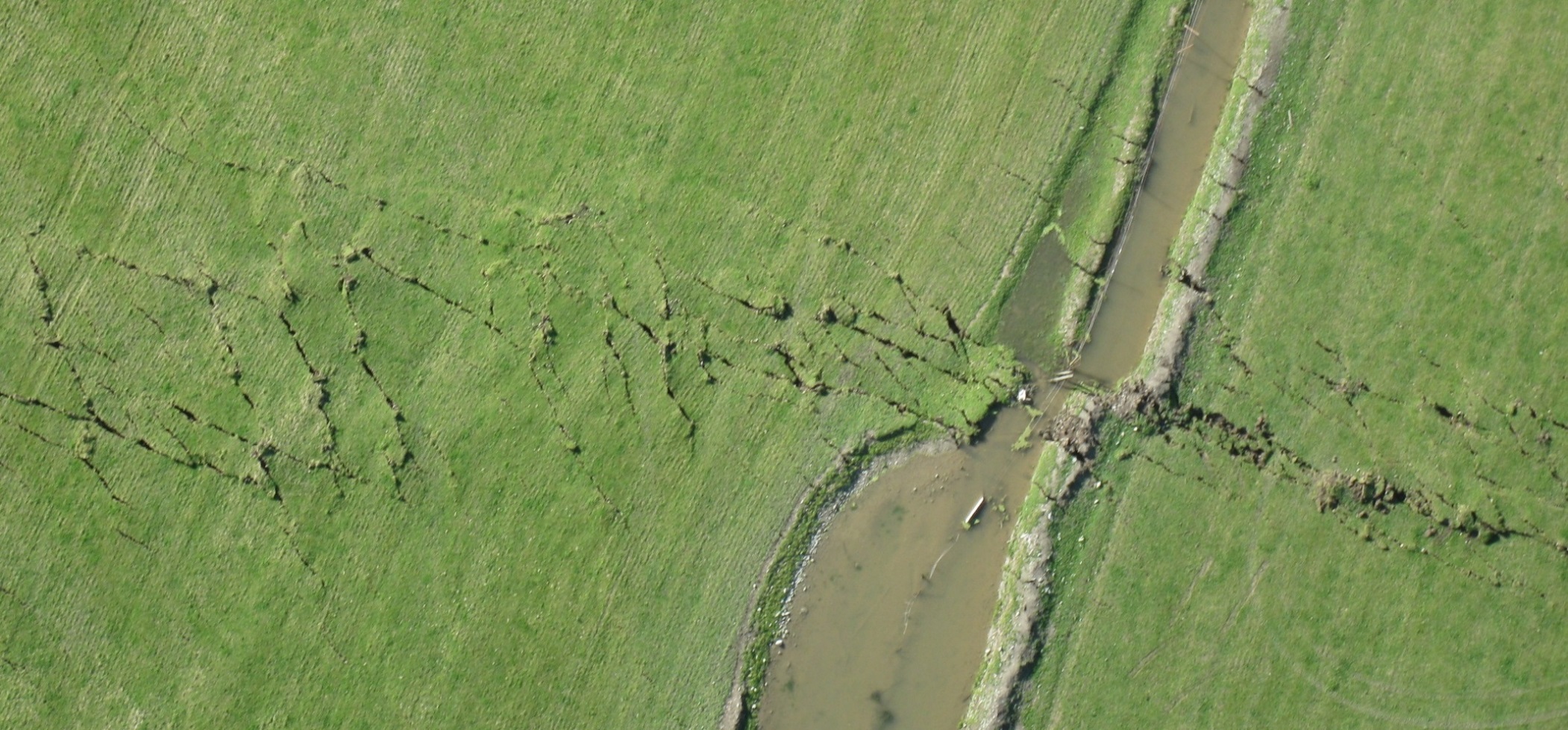 Riedel prime (R’)
σ1
Riedel (R)
σ3
[Speaker Notes: Candice, Haircut, coat, tv, Stefan, earthquake]
Other strike slip shears
Folds and thrusts (P shears) form perpendicular to σ1
T (tension) shears form parallel to σ1, like veins and joints.
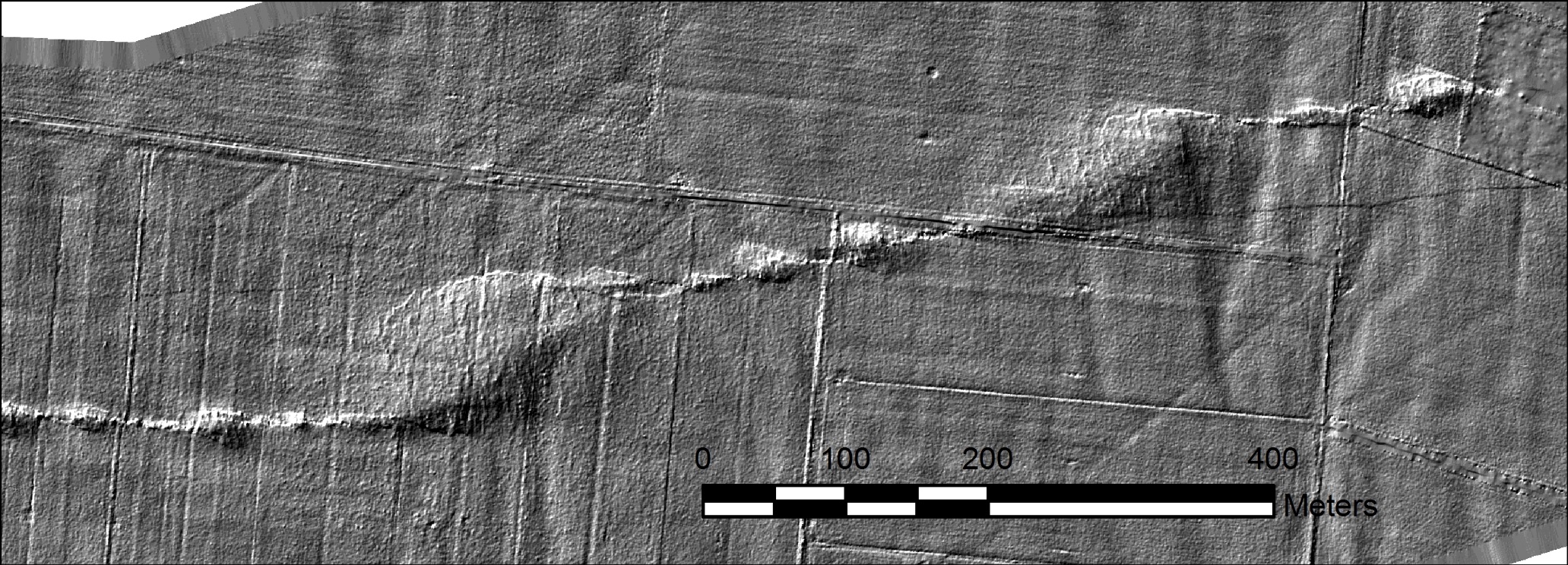 σ1
T Shears
P (pressure) shear
Fold
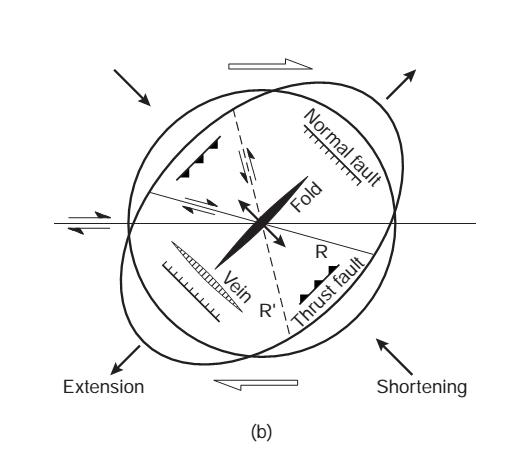 Worth learning this…
Enechelon
Describes structures that form in approximately parallel formation at an oblique angle to the overall trend
Most faults that have a component of strike slip display en echelon behaviour
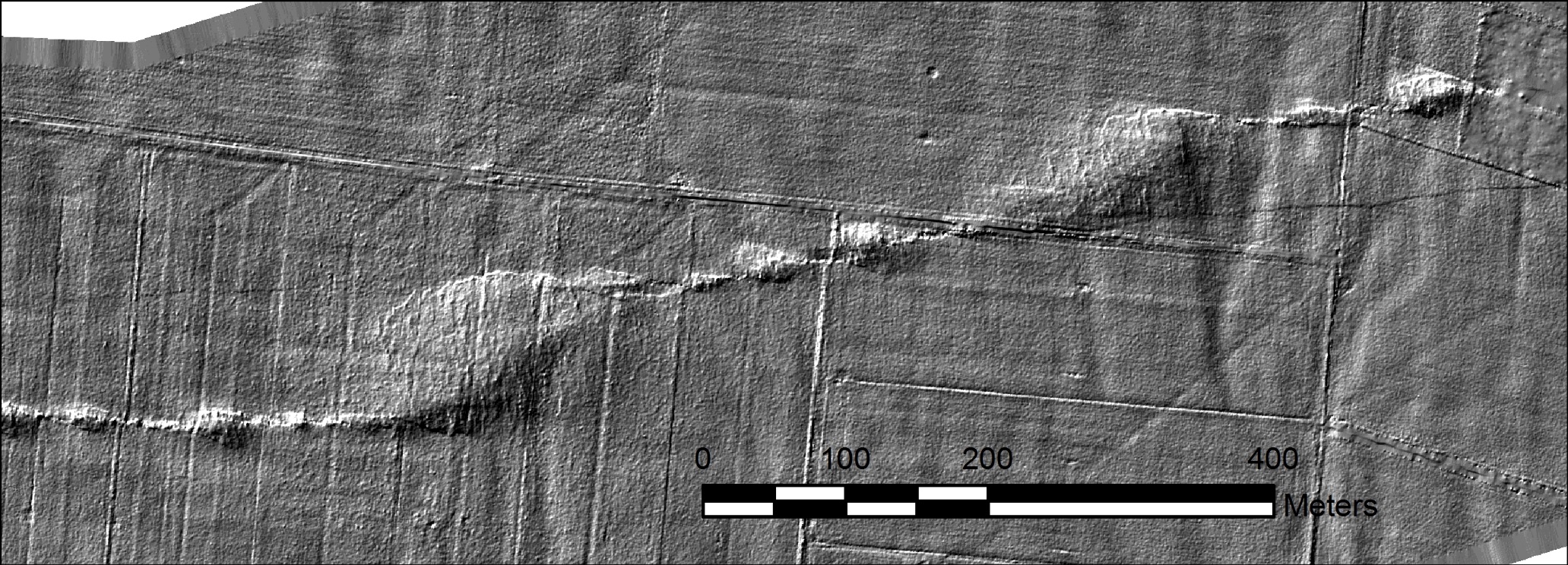 What is the sense of shear
En echelon anticlines
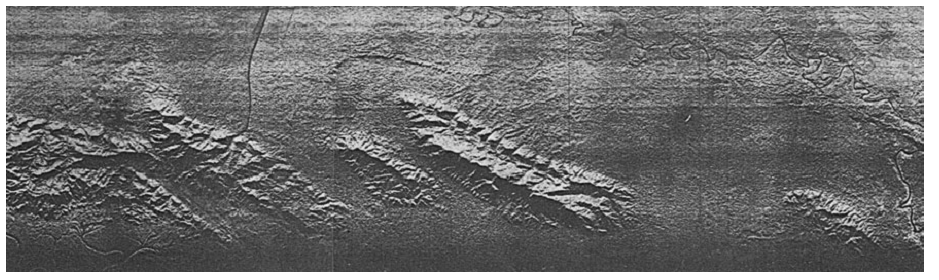 sinistral
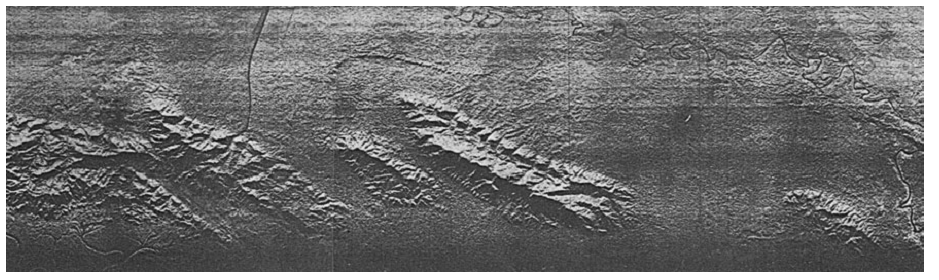 dextral
Next week
Folds and folding